Medicare y otros programas para personas con discapacidades
[Speaker Notes: Introducción al contenido del módulo​
En este módulo de capacitación, se explican Medicare y otros programas para personas con discapacidades. El propósito de esta capacitación es proporcionarles a los participantes una descripción general básica del Programa Medicare, el Health Insurance Marketplace® (Mercado de Seguros Médicos) facilitado por el gobierno federal, Medicaid y otros programas que ayudan a las personas con ingresos y recursos limitados.
Exención de responsabilidad
Este módulo de capacitación fue desarrollado y aprobado por los Centros de Servicios de Medicare y Medicaid (CMS, por sus siglas en inglés), la agencia federal que administra Medicare, Medicaid, el Programa de seguro médico para niños (CHIP, por sus siglas en inglés) y el Health Insurance Marketplace®. 
La información en este módulo era correcta a junio de 2022. Para consultar una versión actualizada, visite CMSnationaltrainingprogram.cms.gov. El Programa de Capacitación Nacional de los CMS proporciona esta información como un recurso para nuestros colaboradores. El presente no es un documento legal, ni tiene fines de prensa. La prensa puede comunicarse con la oficina de prensa de CMS en press@cms.hhs.gov. La orientación legal oficial del Programa Medicare está contenida en los estatutos, reglamentos y resoluciones pertinentes. 
Esta comunicación fue impresa, publicada o producida y difundida a expensas de los contribuyentes de los EE. UU. 
HEALTH INSURANCE MARKETPLACE es una marca de servicio registrada del Departamento de Salud y Servicios Humanos (HHS, por sus siglas en inglés) de los Estados Unidos.]
Contenido
Lección 1: Seguro Social para personas con discapacidades........................................4–23
Lección 2: Medicare para personas con discapacidades.......................................	........24–32
Lección 3: Opciones de planes Medicare para personas con discapacidades…………33–39
Lección 4: Otros programas para personas con discapacidades...................................40–42
Apéndices:
Recursos de Medicare y otros programas para personas con discapacidades...........43–44
Publicaciones del Seguro Social sobre discapacidad ..................................................45
Siglas…………………………………………………………………………………………..46
Medicare y otros programas para personas con discapacidades
Junio de 2022
2
[Speaker Notes: En las lecciones de este módulo de capacitación se explican Medicare y otros programas para personas con discapacidades. Estos materiales se diseñaron para capacitadores o personas que aportan información, que están familiarizados con el programa de Medicare y usan la información para sus presentaciones.
El módulo consta de 47 diapositivas con notas del orador e incluye 3 preguntas para comprobar conocimientos. La presentación se realiza en 50 minutos aproximadamente. Permita aproximadamente 10 minutos más para debates, preguntas y respuestas. Debería considerar agregar más tiempo si desea incluir otras actividades.]
Objetivos de la Sesión
Al finalizar esta sesión, usted podrá:
Comprender la elegibilidad para los programas del Seguro Social
Dar un resumen sobre la elegibilidad e inscripción en Medicare
Describir las opciones de Medicare para personas con discapacidades 
Explicar Medicaid y otros programas para las personas con ingresos y recursos limitados 
Saber en qué lugar obtener más información
Medicare y otros programas para personas con discapacidades
Junio de 2022
3
[Speaker Notes: En esta sesión, discutiremos temas de Medicare relacionados con las personas con discapacidades. Le ayudará a realizar lo siguiente:
Comprender la elegibilidad para los programas del Seguro Social
Dar un resumen sobre la elegibilidad e inscripción en Medicare
Describir las opciones de Medicare para personas con discapacidades 
Explicar Medicaid y otros programas para las personas con ingresos y recursos limitados 
Saber en qué lugar obtener más información]
Lección 1
Seguro Social para personas con discapacidades
[Speaker Notes: La Lección 1, "Seguro Social para personas con discapacidades" incluye estos temas:
Definición de discapacidad 
Cómo calificar para estos programas:
Seguro por Discapacidad del Seguro Social (SSDI, por sus siglas en inglés)
Seguridad de Ingreso Suplementario (SSI, por sus siglas en inglés)
Crear una cuenta "my Social Security"  
Solicitud de beneficios
Solicitud de cobertura de Health Insurance Marketplace]
Objetivos de la lección
Al finalizar esta lección, usted podrá:
Definir discapacidad en base a la Ley de Seguro Social
Enumerar los requisitos básicos para calificar para obtener beneficios por discapacidad
Identificar los programas del Seguro Social para personas con discapacidades 
Explicar el proceso de toma de decisión sobre discapacidad
Enumerar los servicios disponibles en la cuenta en línea de “my Social Security”
Medicare y otros programas para personas con discapacidades
Junio de 2022
5
[Speaker Notes: Notas del presentador
Al finalizar esta sesión, usted podrá:
Definir discapacidad en base a la Ley de Seguro Social
Enumerar los requisitos básicos para calificar para obtener beneficios por discapacidad
Identificar los programas del Seguro Social para personas con discapacidades 
Explicar el proceso de toma de decisión sobre discapacidad
Enumerar los servicios disponibles en la cuenta en línea de “my Social Security”]
Definición de discapacidad
Según la Ley de Seguro Social, usted está discapacitado si:
No puede hacer el trabajo que hacía anteriormente debido a su condición médica
No puede adaptarse a otro trabajo debido a su condición médica
Su discapacidad ha durado o se espera que dure al menos un año o que tenga como consecuencia la muerte
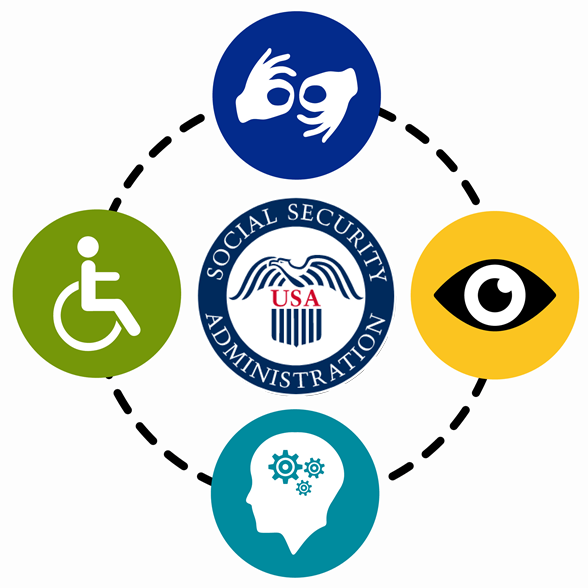 Medicare y otros programas para personas con discapacidades
Junio de 2022
6
[Speaker Notes: La discapacidad puede ocurrir a cualquier edad. En los análisis del Seguro Social, se muestra que un trabajador de 20 años tiene 1 posibilidad en 4 de adquirir una discapacidad antes de llegar a la mayoría de edad para jubilarse.
Para obtener beneficios por discapacidad, debe cumplir con la definición de discapacidad según la Ley de Seguro Social. Usted está discapacitado si:
No puede hacer el trabajo que hacía antes debido a su condición médica
No puede adaptarse a otro trabajo debido a su condición médica
Su discapacidad ha durado o se espera que dure al menos un año o que tenga como consecuencia la muerte

http://pomsresource.org/poms/DI-10105.065/disability-insurance-benefits-DIB-and-freeze]
Proceso para determinar la discapacidad
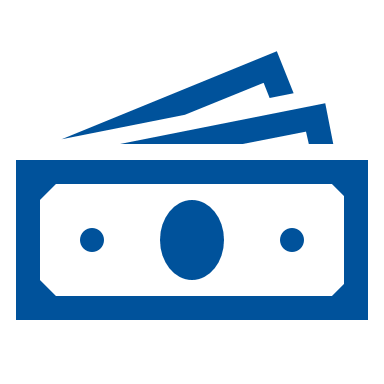 1. ¿Está trabajando?
5. ¿Puede hacer algún otro tipo de trabajo?
Gana $1,350 por mes o menos ($2,260 si es ciego) en 2022
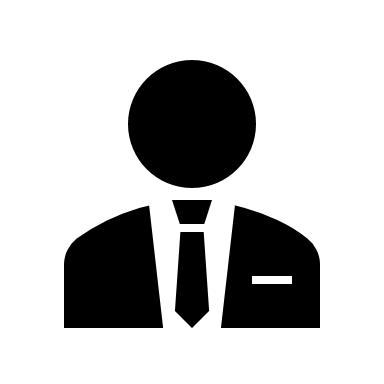 4. ¿Puede hacer el trabajo que hacía antes?
2. ¿Su condición  médica es "grave"?
3. ¿Su condición se encuentra en la lista de condiciones  discapacitantes?
Administración del Seguro Social
Medicare y otros programas para personas con discapacidades
Junio de 2022
7
[Speaker Notes: Puede solicitar beneficios por discapacidad tan pronto adquiera la discapacidad. El Seguro Social revisará su solicitud para comprobar que cumple con algunos requisitos básicos. Comprobarán si trabajó los años suficientes para calificar y revisarán sus actividades laborales actuales. Si cumple con estos requisitos, el Seguro Social procesará su solicitud y enviará su caso a la oficina de Servicios de Determinación de Discapacidad de su estado. 
El estado utiliza el siguiente proceso de evaluación de 5 pasos, en un orden establecido, para decidir si está discapacitado. 
Paso 1: ¿Está trabajando? Si está trabajando y sus ingresos promedian más de una cierta cantidad por mes, el Seguro Social por lo general no lo considerará discapacitado. En 2022, esa cantidad es de $1,350 por mes o $2,260 por mes si es ciego. Si sus ingresos son inferiores a esa cantidad, el Seguro Social continúa con el siguiente paso. Más información en ssa.gov/OACT/COLA/sga.html.  Si no está trabajando o sus ingresos mensuales promedian a la cantidad actual o menos, la agencia estatal examina su afección médica en el Paso 2.
Paso 2: ¿Su condición médica es "grave"? Su condición médica debe limitar significativamente su capacidad para realizar actividades laborales básicas (como levantar objetos, pararse, caminar, sentarse y recordar cosas) durante, por lo menos, 12 meses. Si su afección médica no cumple con la definición de grave, el Seguro Social no lo considerará como discapacitado. Si su afección es grave, el Seguro Social pasa al paso 3. 
Paso 3: ¿Su condición se encuentra en la lista de condiciones discapacitantes que le impiden realizar cualquier actividad remunerada, independientemente de su edad, educación o experiencia laboral? Su afección debe cumplir con los criterios requeridos en la lista de discapacidades. Si su afección médica cumple con o iguala médicamente (es decir, es igual en gravedad y duración a) a los criterios de la lista, la agencia estatal determinará que tiene una discapacidad que califica. Si su afección médica no cumple con o no iguala médicamente a los criterios de la lista, la agencia estatal pasa al siguiente paso. Visite ssa.gov/disability/professionals/bluebook/AdultListings.htm para ver la lista.
Paso 4: ¿Puede hacer el trabajo que hacía antes? El Seguro Social determinará si su afección o afecciones médicas le impiden realizar el trabajo que hacía antes. Si ese no es el caso, no tiene una discapacidad que califica. Si ese es el caso, el Seguro Social pasará al paso 5.
Paso 5: ¿Puede hacer algún otro tipo de trabajo? Si no puede realizar el trabajo que hacía antes, el Seguro Social analiza si existe otro trabajo que pueda realizar a pesar de su afección o afecciones médicas. Considerarán su edad, educación, experiencia laboral pasada y cualquier habilidad que tenga que pueda utilizar para realizar otro trabajo. Si no puede hacer otro trabajo, el Seguro Social decidirá que está discapacitado. Si puede hacer otro trabajo, el Seguro Social decidirá que no tiene una discapacidad que califica. 
Fuente: ssa.gov/pubs/EN-05-10029.pdf]
Programas del Seguro Social para personas con discapacidades
El Seguro Social paga beneficios por discapacidad a través de 2 programas:
Seguro por Discapacidad del Seguro Social (SSDI, por sus siglas en inglés)
Seguridad de Ingreso Suplementario (SSI, por sus siglas en inglés)
Estos programas:
Pagan beneficios a las personas que cumplen con la definición estricta de discapacidad
No proporciona beneficios monetarios mensuales para personas con discapacidad parcial o de corto plazo 
Ciertos familiares de trabajadores discapacitados también pueden obtener beneficios monetarios mensuales

NOTA: Es posible que usted califique para los pagos tanto de SSI como de SSDI.
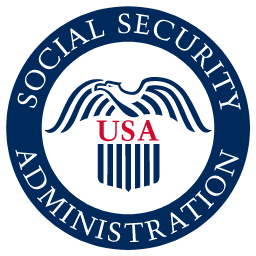 Medicare y otros programas para personas con discapacidades
Junio de 2022
8
[Speaker Notes: Existen 2 programas federales (administrados por el Seguro Social) que proporcionan beneficios monetarios para ciertas personas con discapacidades. Estos programas incluyen:
Seguro por Discapacidad del Seguro Social (SSDI, por sus siglas en inglés)
Seguridad de Ingreso Suplementario (SSI, por sus siglas en inglés) 
El Seguro Social paga beneficios a las personas que cumplen con la definición estricta de discapacidad. El Seguro Social no proporciona beneficios monetarios mensuales a personas con discapacidad parcial o de corto plazo. 
Ciertos familiares de trabajadores discapacitados también pueden obtener beneficios monetarios mensuales del Seguro Social.
Fuente: ssa.gov/pubs/EN-05-10029.pdf]
Seguro por Discapacidad del Seguro Social (SSDI, por sus siglas en inglés)
Les paga beneficios monetarios mensuales a usted y a ciertos miembros de su familia si usted está asegurado
Debe obtener créditos suficientes para calificar para beneficios por discapacidad
El beneficio monetario mensual para el cual usted es elegible se basa en sus ingresos promedio de por vida
Sus beneficios por discapacidad continuarán mientras no mejore su condición médica y usted no pueda trabajar
Medicare y otros programas para personas con discapacidades
Junio de 2022
9
[Speaker Notes: El SSDI les paga beneficios monetarios mensuales a usted y a ciertos familiares si tiene seguro, lo que significa que trabajó lo suficiente, recientemente y pagó impuestos del Seguro Social. 
En general, necesita 40 créditos, 20 de los cuales se obtuvieron en los últimos 10 años que terminaron en el año en que adquirió la discapacidad. Sin embargo, los trabajadores más jóvenes pueden calificar con menos créditos. Los créditos son los "elementos básicos" que el Seguro Social utiliza para verificar si tiene la cantidad mínima de trabajo cubierto para calificar para cada tipo de beneficio del Seguro Social.
El beneficio monetario mensual para el cual usted es elegible se basa en sus ingresos promedio de por vida. 
En general, sus beneficios por discapacidad continuarán mientras no mejore su afección médica y usted no pueda trabajar. Los beneficios no necesariamente continuarán por tiempo indefinido. Debido a los avances en las ciencias médicas y las técnicas de rehabilitación, muchas personas con discapacidad se recuperan de accidentes y enfermedades graves. Si obtiene beneficios, el Seguro Social revisará su afección médica periódicamente para asegurarse de que tenga una discapacidad que califica. 
Para obtener más información sobre la cantidad de créditos necesarios para obtener los beneficios por discapacidad, visite ssa.gov/planners/credits.html.]
¿Quiénes pueden obtener beneficios del Seguro por Discapacidad del Seguro Social (SSDI) en función de su trabajo?
Su cónyuge:
Si tiene más de 62 años 
A cualquier edad si tiene a su cargo un hijo menor de 16 años o discapacitado
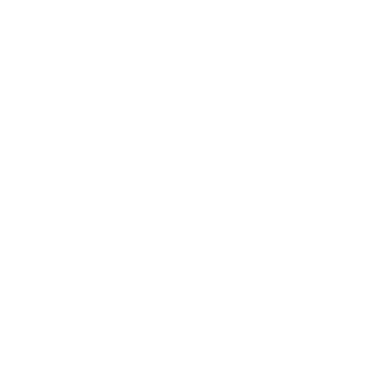 Su hijo soltero, o adoptado o, en algunos casos, un hijastro o nieto:
menor de 18 años, o menor de 19 años si todavía está en la escuela secundaria
18 años o mayor, si tiene una discapacidad que comenzó antes de los 22 años (la discapacidad del hijo también debe cumplir con la definición de discapacidad para los adultos)
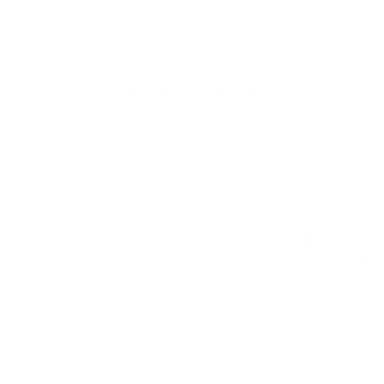 Medicare y otros programas para personas con discapacidades
Junio de 2022
10
[Speaker Notes: Ciertos familiares pueden calificar para beneficios en función de su trabajo. Incluyen:
Su cónyuge, si tiene 62 años o más 
Su cónyuge a cualquier edad si tiene a su cargo un hijo menor de 16 años o discapacitado
Su hijo soltero, inclusive un hijo adoptivo o, en algunos casos, un hijastro o nieto, quien debe ser menor de 18 años (o menor de 19 años si todavía está en la escuela secundaria) 
Su hijo soltero, de 18 años o mayor, si tiene una discapacidad que comenzó antes de los 22 años y dicha discapacidad cumple con la definición de discapacidad para los adultos 
NOTA: En algunas situaciones, un cónyuge divorciado puede calificar para beneficios según sus ingresos, si estuvo casado con usted durante al menos 10 años, no está casado actualmente y tiene al menos 62 años. El dinero que se paga a un cónyuge divorciado no reduce su beneficio ni cualquier otro beneficio de su cónyuge o hijos actuales.]
Cómo calificar para el Seguro por Discapacidad del Seguro Social (SSDI)
Usted debe pasar 2 pruebas de ingresos diferentes
Prueba del "trabajo reciente", en función de su edad al momento en que adquirió la discapacidad; y
Prueba de la "duración del trabajo" para demostrar que trabajó el tiempo suficiente conforme al Seguro Social 
Las pruebas están basadas en cuántos créditos laborales ha adquirido
También se denominan trimestres de cobertura
En 2022, obtiene 1 crédito por cada $1,510 de ingresos (hasta un máximo de 4 créditos por año)
Medicare y otros programas para personas con discapacidades
Junio de 2022
11
[Speaker Notes: En general, para recibir los beneficios por discapacidad, debe pasar 2 pruebas de ingresos diferentes. 
Una prueba del "trabajo reciente" basada en su edad al momento en que adquirió la discapacidad
Una prueba de la "duración del trabajo" para demostrar que usted trabajó el tiempo suficiente conforme al Seguro Social
Algunos trabajadores ciegos solo deben cumplir con la prueba de "duración del trabajo".  
Sus créditos laborales del Seguro Social (también denominados trimestres de cobertura), están basados en sus ingresos, y determinan si califica para el SSDI. En 2022, obtiene 1 crédito por cada $1,510 de ingresos (cambia anualmente), hasta un máximo de 4 créditos por año. 
Para obtener más información, visite ssa.gov/pubs/EN-05-10072.pdf.]
Prueba del "trabajo reciente" para el Seguro por Discapacidad del Seguro Social (SSDI)
Medicare y otros programas para personas con discapacidades
Junio de 2022
12
[Speaker Notes: Esta tabla muestra las reglas en cuanto a la cantidad de trabajo que necesita para la prueba de "trabajo reciente" según su edad cuando comenzó su discapacidad.  
Si adquiere una discapacidad antes de los 24 años, en general necesitará 1.5 años de trabajo (6 créditos) en los 3 años anteriores al inicio de la discapacidad.
Si adquiere una discapacidad entre los 24 y los 31 años, en general necesita créditos laborales por la mitad del tiempo transcurrido entre los 21 años y la edad en la que adquirió la discapacidad. Por ejemplo, si adquirió una discapacidad a los 27 años, necesitaría 3 años de trabajo dentro de un período de 6 años (desde los 21 hasta los 27 años).
Si tenía más de 31 años cuando adquirió la discapacidad, debe tener al menos 20 créditos en los 10 años inmediatamente anteriores a adquirir la discapacidad.]
Prueba de la "duración del trabajo" para el Seguro por Discapacidad del Seguro Social (SSDI)
*Esta tabla no cubre todas las situaciones. Estos son ejemplos del trabajo que se necesita para la prueba.
Medicare y otros programas para personas con discapacidades
Junio de 2022
13
[Speaker Notes: Esta tabla muestra ejemplos de cuánto trabajo necesita para cumplir con la prueba de "duración del trabajo" si queda discapacitado a distintas edades. Para la prueba de la "duración del trabajo", no es necesario que su trabajo esté dentro de un período determinado. Algunos trabajadores ciegos solo deben cumplir con la prueba de "duración del trabajo".]
Período de espera para el Seguro por Discapacidad del Seguro Social (SSDI)
Existe un período de espera de 5 meses desde el momento en que comenzó la discapacidad hasta el inicio de los beneficios del SSDI, excepto para:
las personas elegibles para beneficios de discapacidad en la niñez; y
algunas personas que han calificado anteriormente para recibir beneficios por discapacidad (en los últimos 5 años)
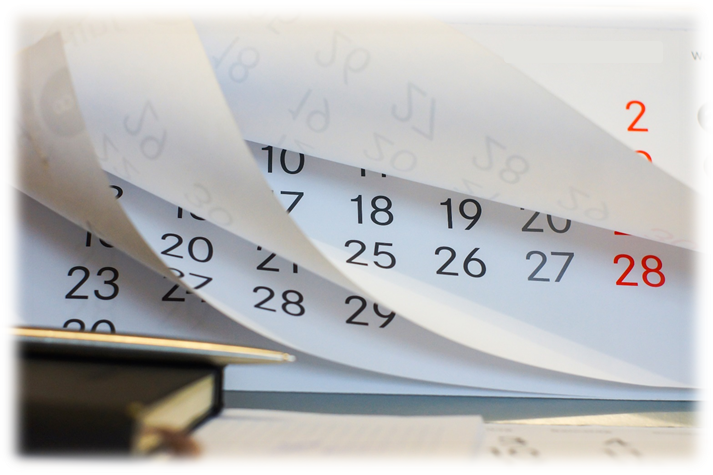 Medicare y otros programas para personas con discapacidades
Junio de 2022
14
[Speaker Notes: En la mayoría de los casos, hay un período de espera de 5 meses calendario completos desde el momento en que comenzó la discapacidad hasta el inicio de sus beneficios del SSDI. Una vez aprobada su solicitud, recibirá su primer beneficio del Seguro Social a partir del 6° mes completo posterior a la fecha en que comenzó su discapacidad. Por ejemplo:
Si el Seguro Social decide que su discapacidad comenzó el 15 de enero, su primer beneficio por discapacidad se pagaría para el mes de julio.  
Los beneficios del Seguro Social se pagan durante el mes posterior al mes en el cual corresponde recibirlos, de modo que el cheque para el beneficio de julio lo recibirá en agosto. 
El período de espera de 5 meses para beneficios monetarios no se aplica a personas que recibieron beneficios por discapacidad en la niñez o a ciertas personas que tenían derecho con anterioridad a los beneficios por discapacidad (en los últimos 5 años).]
Seguridad de Ingreso Suplementario (SSI, por sus siglas en inglés)
Proporciona pagos mensuales a las personas que tienen ingresos limitados y pocos recursos. Para recibir SSI, debe:
tener 65 años o más;
estar total o parcialmente ciego; o
ser un adulto discapacitado con una condiciónmédica que le impide trabajar; o
ser hijo discapacitado menor de 18 años con una discapacidad física o mental (o combinación de ambas) que resulte en una limitación del funcionamiento marcada o grave
La cantidad mensual federal máxima en 2022 es:
$841 para una persona elegible
$1,261 para una persona elegible con cónyuge elegible
Medicare y otros programas para personas con discapacidades
Junio de 2022
15
[Speaker Notes: La SSI es un programa federal que proporciona pagos mensuales a las personas que tienen ingresos limitados y pocos recursos.  
Para recibir SSI, debe:
tener 65 años o más; 
estar total o parcialmente ciego; o
ser un adulto discapacitado con una afección médica que le impide trabajar, o ser hijo discapacitado menor de 18 años con una discapacidad física o mental (o combinación de ambas) que resulte en una limitación del funcionamiento marcada o grave. En otros casos, se espera que la afección dure al menos un año o que tenga como consecuencia la muerte
Las reglas para los niños son diferentes. Para obtener más información, visite ssa.gov/pubs/EN-05-10026.pdf. 
El Seguro Social administra el programa de SSI: determina quiénes son elegibles, paga los beneficios y lleva un registro de los beneficiarios. Aunque el Seguro Social gestiona el programa de SSI, este se paga a través de fondos generales del Tesoro de los EE. UU., no mediante impuestos del Seguro Social. 
La cantidad básica de SSI es la misma en todo el país. Sin embargo, algunos estados añaden dinero al beneficio básico. Las cantidades mensuales federales máximas para 2022 son $841 para una persona elegible y $1,161 para una persona elegible con un cónyuge elegible. La cantidad mensual se reduce al restar los ingresos contables.  
El ingreso incluye todo lo que obtiene durante un mes calendario. Lo utiliza para satisfacer sus necesidades de comida o vivienda. Puede ser en dinero en efectivo o en especie. El ingreso en especie no es dinero en efectivo; es comida o vivienda, o algo que se pueda usar para esos fines. 
El ingreso contable es la cantidad que queda después de:
eliminar los elementos que no constituyen ingresos, y
solicitar todas las exclusiones apropiadas para los elementos que sí son ingresos
El ingreso contable se determina en función de un mes calendario. El Seguro Social restará el ingreso contable del beneficio federal máximo para determinar su elegibilidad y calcular la cantidad de su pago mensual.
Usted puede calificar tanto para SSI como para SSDI si cumple con los requisitos de elegibilidad de ambos programas. 
Fuente: 
ssa.gov/pubs/EN-05-11069.pdf 
ssa.gov/oact/cola/SSI.html]
Seguridad de Ingreso Suplementario (SSI) y cobertura de Medicaid
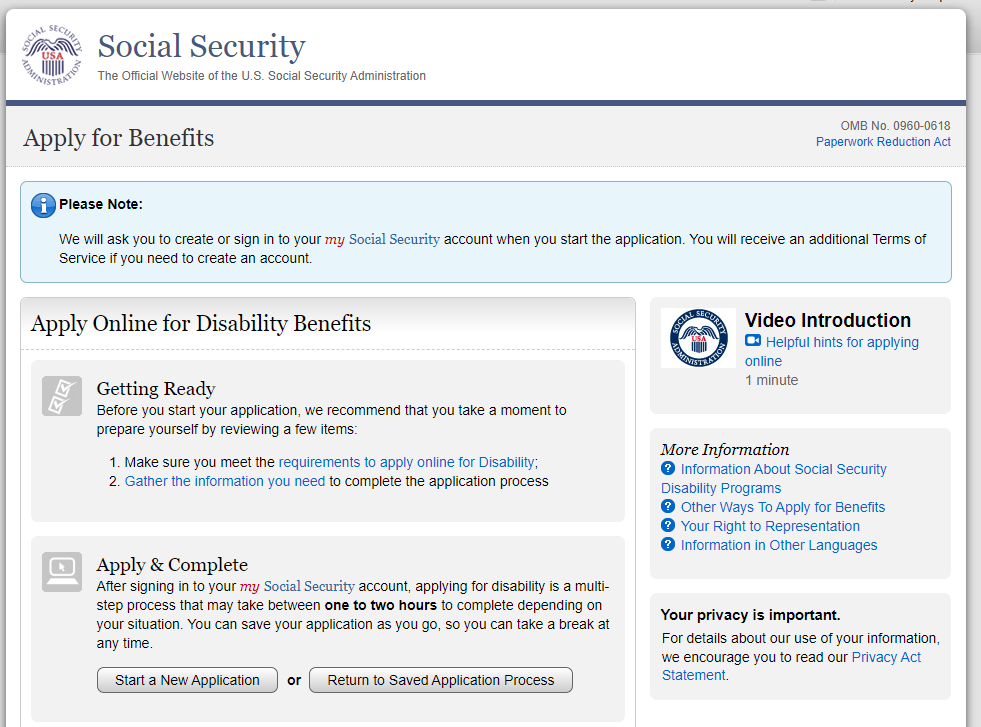 En la mayoría de los estados, si obtiene SSI, puede ser elegible automáticamente para Medicaid 
Su solicitud de SSI también es una solicitud de Medicaid
NOTA: En otros estados, debe solicitar y establecer su elegibilidad para Medicaid con otra agencia.
Medicare y otros programas para personas con discapacidades
Junio de 2022
16
[Speaker Notes: En la mayoría de los estados, si obtiene SSI, puede ser elegible automáticamente para Medicaid. Una solicitud de SSI también es una solicitud de Medicaid. En otros estados, debe solicitar y establecer su elegibilidad para Medicaid con otra agencia. En estos estados, el Seguro Social lo remitirá a la oficina donde puede presentar su solicitud para Medicaid.
Para obtener más información, visite ssa.gov/ssi/text-other-ussi.htm.]
Cómo calificar para la Seguridad de Ingreso Suplementario (SSI)
Tiene ingresos limitados, como:
Beneficios del Seguro Social
Pensiones
Valor de los elementos que obtiene de otra persona, como alimento o vivienda
Tiene pocos recursos
Menos de $2,000 en recursos para una persona
Menos de $3,000 para una pareja casada que convive
Es un ciudadano de los EE. UU. O es residente legal  que vive en uno de los 50 estados, el Distrito de Columbia o las Islas Marianas del Norte
NOTA: Si no es ciudadano de los EE. UU., pero reside legalmente en los EE. UU., es posible que igual pueda recibir SSI.
Medicare y otros programas para personas con discapacidades
Junio de 2022
17
[Speaker Notes: Sus ingresos y recursos ayudan al Seguro Social a determinar si usted califica para los beneficios. El dinero que gana, los beneficios del Seguro Social, las pensiones y el valor de los elementos que obtiene de otra persona (como alimento y vivienda) cuentan como ingresos. En 2022, si usted tiene menos de $2,000 en recursos para una persona, o menos de $3,000 para una pareja casada que convive, es posible que pueda obtener SSI.
Debe ser un ciudadano de los EE. UU. que viva en uno de los 50 estados, el Distrito de Columbia o las Islas Marianas del Norte para recibir SSI. Si no es ciudadano de los EE. UU., pero reside legalmente en los EE. UU., es posible que igual pueda recibir SSI. 

Fuente: ssa.gov/ssi/text-general-ussi.htm]
Solicitud de los beneficios por discapacidad
Para solicitar los beneficios por discapacidad, necesitará lo siguiente:
Número del Seguro Social
Prueba de edad
Información del proveedor de atención médica
Historia clínica, incluidos los resultados de las pruebas/análisis de laboratorio y medicamentos
Historial laboral
Formulario W-2 o declaración de impuestos del trabajo propio más reciente
Medicare y otros programas para personas con discapacidades
Junio de 2022
18
[Speaker Notes: Usted debería solicitar beneficios por discapacidad tan pronto adquiera la discapacidad. El Seguro Social puede ser capaz de procesar su solicitud más rápidamente si proporciona lo siguiente:
Su número de Seguro Social y el de sus dependientes
Su certificado de nacimiento u otro documento que pruebe su edad 
Nombres, direcciones y números telefónicos de los médicos, asesores de casos, hospitales y clínicas que lo atendieron y las fechas de sus visitas
Nombres y dosis de todos los medicamentos que toma
Historia clínica de sus médicos, terapeutas, hospitales, clínicas y asesores de casos que estén en su poder 
Resultados de pruebas y análisis de laboratorio
Un resumen del lugar en el que trabajó y el tipo de trabajo que hizo
Una copia del formulario W-2 o, si es trabajador independiente, su declaración federal de impuestos más reciente
No debería esperar para presentar su solicitud aunque no tenga toda la información. El Seguro Social lo ayudará a obtener la información que necesita. Si tiene empleo con el ferrocarril, llame a la Junta de Jubilación de Empleados Ferroviarios (RRB, por sus siglas en inglés) al 1-877-772-5772 (TTY: 1-312-751-4701), o llame a su oficina de RRB local. 
NOTA: Si está solicitando SSI, también deberá brindar otra información financiera sobre sus ingresos y recursos para saber si califica.]
Cómo solicitar los beneficios por discapacidad
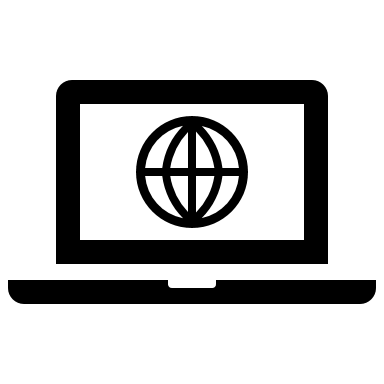 Visite ssa.gov
En línea
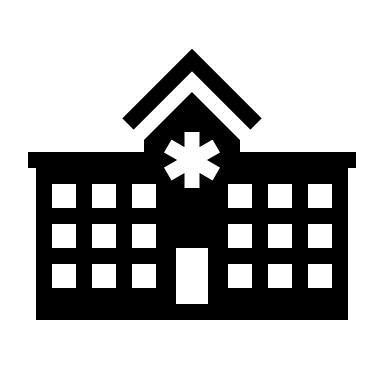 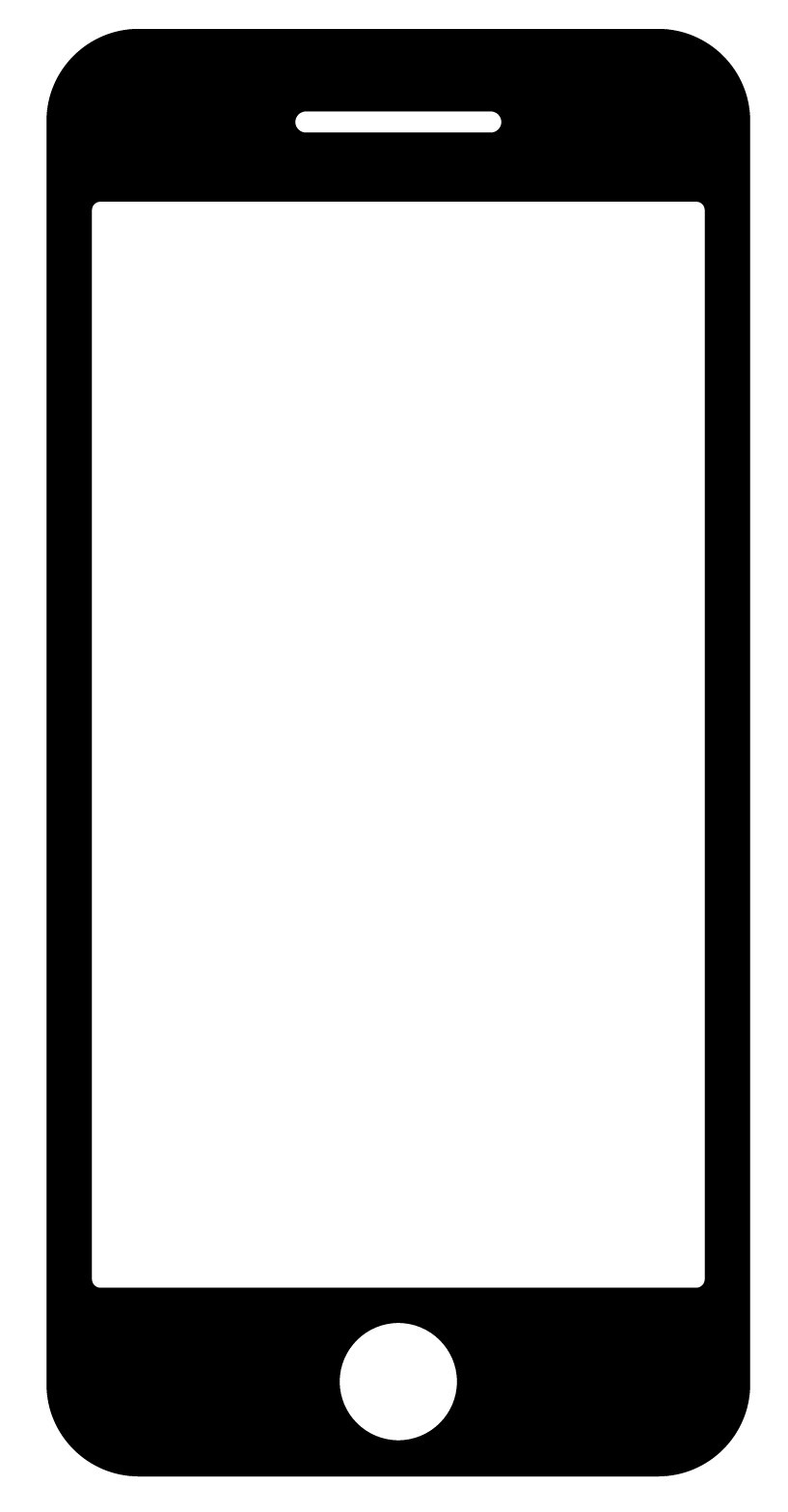 Llame al 1-800-772-1213; TTY: 1-800-325-0778, para pedir una cita para presentar una reclamación por teléfono o en persona en su oficina local del Seguro Social
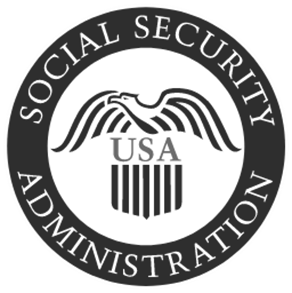 Por teléfono
Visite la oficina local del Seguro Social
En persona
Medicare y otros programas para personas con discapacidades
Junio de 2022
19
[Speaker Notes: Puede solicitar los beneficios por discapacidad de la siguiente manera: 
En línea: visite ssa.gov
Visite la oficina local del Seguro Social. Puede visitar el Localizador de oficinas de SSA (secure.ssa.gov/ICON/main.jsp) para buscar su oficina de Seguro Social local.
Llame al 1-800-772-1213; TTY: 1-800-325-0778:
Para pedir una cita para presentar una reclamación por teléfono
Para pedir una cita para presentar una reclamación en persona en su oficina local del Seguro Social
La entrevista de reclamaciones por discapacidad dura 1 hora. Si programa una cita, el Seguro Social le enviará un "Equipo básico para discapacidad" para ayudarlo a prepararse para la entrevista. También puede visitar ssa.gov/disability. 
Puede llevar de 3 a 5 meses procesar una solicitud para obtener beneficios por discapacidad. Tendrá que llenar varios formularios para solicitar los beneficios por discapacidad, que incluyen una solicitud para beneficios del Seguro Social y el "Informe de discapacidad para adultos". Puede completar este informe en línea o imprimirlo y entregar una copia completa a su oficina local del Seguro Social. 
También tendrá que completar formularios que reúnen información sobre su afección médica y de qué manera afecta su capacidad para trabajar, así como formularios que otorgan permiso a los médicos, hospitales y otros profesionales de la salud que lo atendieron a enviar información sobre su afección médica al Seguro Social.]
Subsidios compasivos (CAL, por sus siglas en inglés)
Una manera de acelerar el procesamiento de las reclamaciones de SSDI y SSI para los postulantes con afecciones médicas graves
Si su afección médica está en la "Lista de subsidios compasivos (CAL)", su solicitud de SSDI/SSI se acelera
Medicare y otros programas para personas con discapacidades
Junio de 2022
20
[Speaker Notes: Los Subsidios Compasivos (CAL, por sus siglas en inglés) son una forma de identificar rápidamente enfermedades y otras afecciones médicas que, por definición, cumplen con los estándares del Seguro Social para los beneficios por discapacidad. Estas afecciones incluyen principalmente ciertos cánceres, trastornos cerebrales en adultos y varios trastornos raros que afectan a niños. La iniciativa de CAL ayuda al Seguro Social a reducir el tiempo de espera de una determinación de discapacidad para personas con discapacidades más graves. 
Para evaluar las afecciones de CAL, el Seguro Social usa las mismas reglas que se usan para evaluar los programas de SSDI y SSI. Las afecciones de CAL constituyen una manera de identificar rápidamente las afecciones médicas que cumplen con los requisitos de la "Lista de discapacidades" con una mínima cantidad de información. 
No hay ninguna solicitud o formulario especial que sea exclusivo para CAL. Si tiene una afección de CAL, solicite beneficios utilizando el proceso estándar del Seguro Social para presentar reclamaciones de beneficios de SSDI, SSI, o SSDI y SSI combinados. El Seguro Social revisará su solicitud lo antes posible. Puede obtener una decisión sobre sus reclamaciones en cuestión de semanas en lugar de meses o años. 
El Seguro Social recibe información del público, grupos de apoyo, Servicio de Determinación de Discapacidad, y comunidades, asesoramiento de expertos médicos y científicos, hallazgos de investigaciones de los Institutos Nacionales de Salud (NIH, por sus siglas en inglés) e información de audiencias comunitarias anteriores sobre posibles afecciones de CAL. Visite ssa.gov/compassionateallowances/conditions.htm para ver la lista de afecciones de CAL.
NOTA: Si es miembro del servicio militar, también puede obtener un procesamiento acelerado de las reclamaciones por discapacidad por parte del SSA. Si adquirió una discapacidad mientras estaba en servicio activo durante o después del 1 de octubre de 2001, es elegible para este procesamiento acelerado. 
Además, si es un veterano que solicita beneficios del SSDI y el Departamento de Asuntos de los Veteranos (VA, por sus siglas en inglés) lo califica como 100% discapacitado "permanente y total", es elegible para un procesamiento acelerado de su solicitud de discapacidad del Seguro Social. Sin embargo, recibir una compensación por discapacidad del VA no garantiza la elegibilidad para la discapacidad del Seguro Social, ya que el VA y el Seguro Social tienen diferentes estándares para determinar la discapacidad.]
Decisión sobre discapacidad
Usted recibirá una carta cuando el Seguro Social tome una decisión sobre su caso
Monto del beneficio
Fecha de inicio del pago
Los motivos del rechazo
Cómo apelar si no está de acuerdo con la decisión
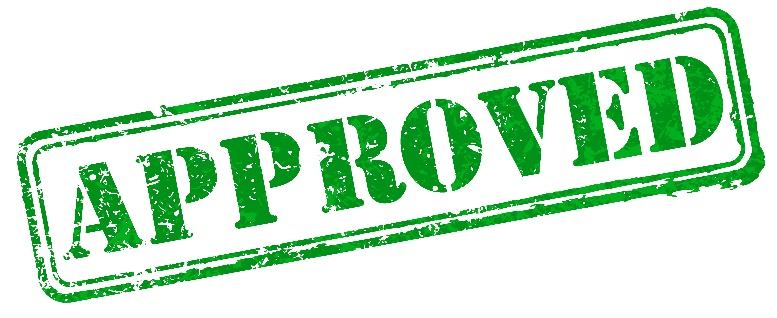 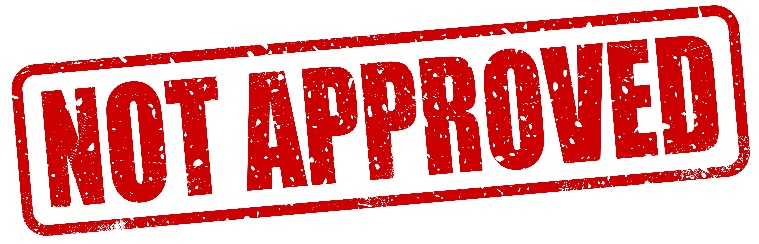 NO APROBADO
APROBADO
Medicare y otros programas para personas con discapacidades
Junio de 2022
21
[Speaker Notes: El Seguro Social le enviará una carta cuando tome una decisión sobre su caso. Si se aprueba su solicitud, la carta indicará la cantidad de su beneficio y cuándo comenzarán los pagos. Si no se aprueba su solicitud, la carta explicará por qué y le indicará cómo apelar la decisión si no está de acuerdo. Los pasos que puede tomar se explican en “Su derecho a cuestionar la decisión tomada sobre su reclamación” (Publicación No. 05-10058), que está disponible en ssa.gov/pubs/EN-05-10058.pdf.]
Su cuenta "my Social Security"
Puede solicitar una tarjeta del Seguro Social de reemplazo si cumple con ciertos requisitos:
Si no está recibiendo beneficios, usted puede:
Obtener estimaciones personalizadas de beneficios de jubilación
Obtener estimaciones de beneficios del cónyuge
Obtener un comprobante de que usted no recibe beneficios
Verificar el estado de su solicitud 
Obtener su Declaración de Seguro Social
Si está recibiendo beneficios, usted puede:
Establecer o cambiar el depósito directo
Obtener un formulario 1099 del Seguro Social (SSA-1099)
Elegir no recibir avisos por correo postal si están disponibles en línea
Imprimir una carta de verificación de beneficios
Cambiar su dirección 
Acceder al portal del Beneficiario representativo
Medicare y otros programas para personas con discapacidades
Junio de 2022
22
[Speaker Notes: Una vez que haya solicitado los beneficios, puede verificar el estado de su solicitud de Seguro Social en línea creando una cuenta de my Social Security ssa.gov/myaccount.
Ya sea que reciba o no beneficios, puede usar su cuenta “my Social Security” para solicitar una tarjeta de Seguro Social de reemplazo si usted cumple con ciertos requisitos, por ejemplo, debe ser ciudadano estadounidense.
Si no está recibiendo beneficios, usted puede usar su cuenta “my Social Security” para: 
Obtener estimaciones personalizadas de beneficios de jubilación. Puede estimar sus beneficios de jubilación a distintas edades y fechas.
Obtener estimaciones de beneficios del cónyuge. Puede ver los beneficios que podría obtener con base en el historial de ingresos de su cónyuge, o los beneficios que su cónyuge podría obtener con base en el historial de ingresos de usted.
Obtener un comprobante de que usted no recibe beneficios. Use la “Carta de verificación de beneficios” como comprobante de que usted no recibe beneficios, de que ha solicitado beneficios o que nunca recibió beneficios del Seguro Social ni SSI.
Obtener su Declaración de Seguro Social. 
Si está recibiendo beneficios, usted puede usar su cuenta “my Social Security” para:
Establecer o cambiar su depósito directo de pago de beneficios.
Obtener un formulario 1099 del Seguro Social (SSA-1099). El formulario se envía por correo postal cada mes de enero y en el mismo se informa sobre los ingresos del Seguro Social que debe declarar al Servicio de Impuestos Internos en su declaración de impuestos.
Elegir no recibir avisos por correo postal si están disponibles en línea. 
Imprimir su “Carta de verificación de beneficios” (también conocida como “carta de beneficios”). Esta carta sirve como prueba de su jubilación, discapacidad, ingresos de SSI o beneficios de Medicare.
Cambiar su dirección y número de teléfono en línea.  Si recibe beneficios del Seguro Social (jubilación, sobreviviente o discapacidad), puede actualizar su información de contacto de manera segura, rápida y conveniente.
Acceder al portal del Beneficiario representativo. Este es un portal central para que beneficiarios representativos individuales con una cuenta “my Social Security” hagan sus propios negocios o gestionen depósitos directos, informes de salarios e informes anuales para personas que reciben beneficios.]
Compruebe su conocimiento: Pregunta 1
¿Qué factor(es) determinan el monto del beneficio monetario para SSDI?
Ninguno, es un monto fijo que el Seguro Social actualiza todos los años.
Ninguno, es un monto fijo que el estado actualiza todos los años
Su localidad
Ingresos promedio de por vida
Medicare y otros programas para personas con discapacidades
Junio de 2022
23
[Speaker Notes: Compruebe su conocimiento: Pregunta 1
¿Qué factor(es) determinan el monto del beneficio monetario para SSDI?
Ninguno, es un monto fijo que el Seguro Social actualiza todos los años.
Ninguno, es un monto fijo que el estado actualiza todos los años
Su localidad
Ingresos promedio de por vida

Respuesta: d. Ingresos promedio de por vida 
El SSDI les paga beneficios monetarios mensuales a usted y a ciertos familiares si tiene seguro, lo que significa que trabajó lo suficiente, recientemente y pagó impuestos del Seguro Social. 
En general, necesita 40 créditos, 20 de los cuales se obtuvieron en los últimos 10 años que terminaron en el año en que adquirió la discapacidad. Sin embargo, los trabajadores más jóvenes pueden calificar con menos créditos. 
El beneficio monetario mensual para el cual usted es elegible se basa en sus ingresos promedio de por vida.]
Lección 2
Medicare para personas con discapacidades
[Speaker Notes: En la lección 2, "Medicare para personas con discapacidades", se explica cómo calificar para Medicare por discapacidad y cómo inscribirse.]
Objetivos de la lección 2
Al finalizar esta lección, usted podrá:
Enumerar los requisitos para calificar para tener Medicare por una discapacidad
Explicar el derecho retroactivo a Medicare
Medicare y otros programas para personas con discapacidades
Junio de 2022
25
[Speaker Notes: Al finalizar esta sesión, usted podrá:
Enumerar los requisitos para calificar para tener Medicare por una discapacidad
Explicar el derecho retroactivo a Medicare]
Cómo calificar para Medicare por la discapacidad
Medicare cubre a 2 grupos de personas menores de 65 años:
Personas con una discapacidad, que han tenido derecho a los beneficios del Seguro Social durante 24 meses
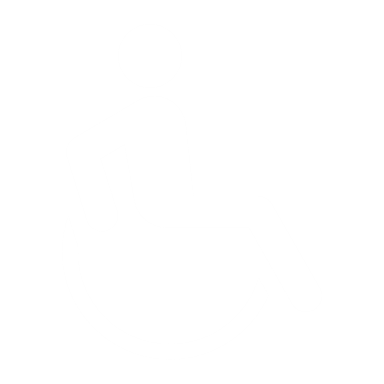 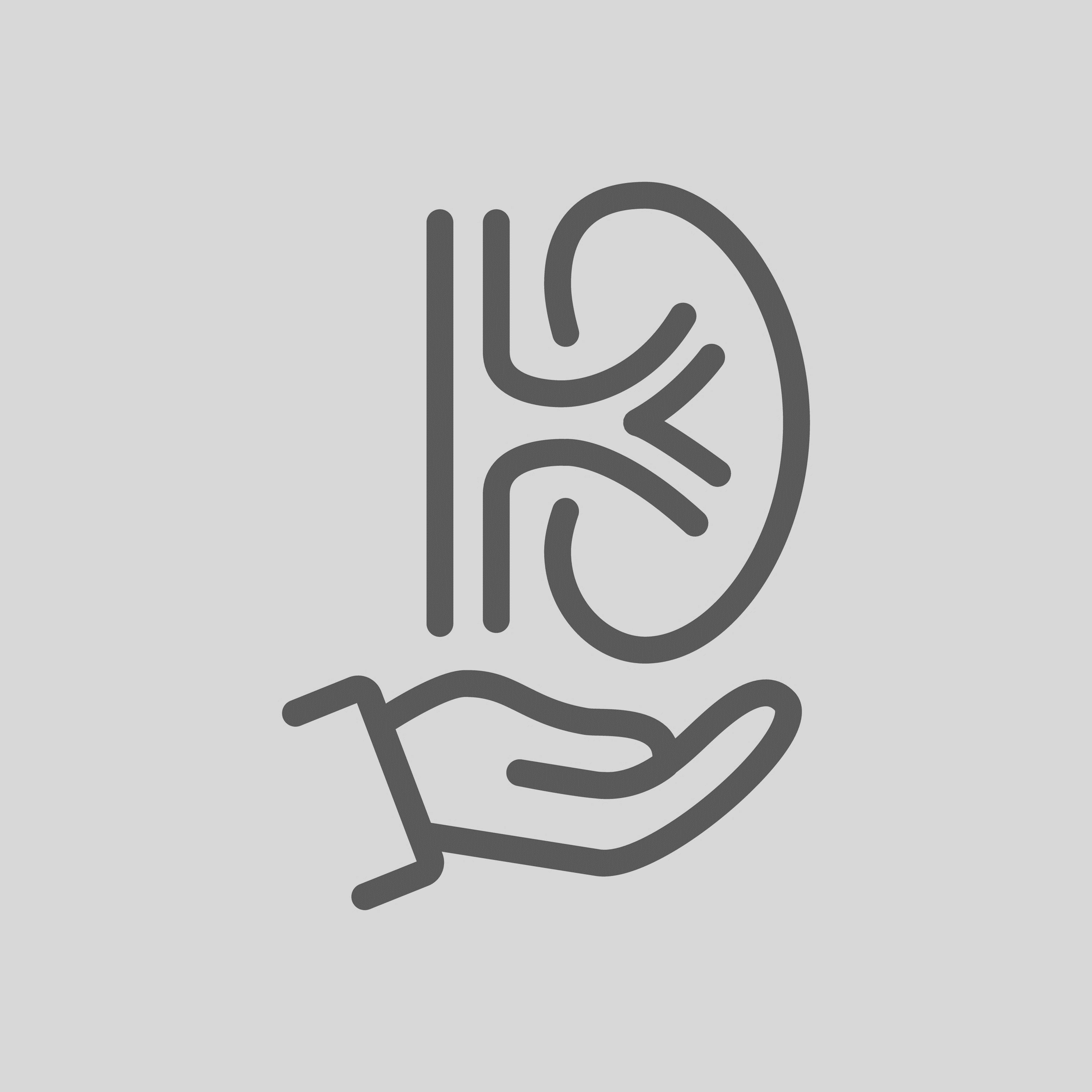 Personas con Enfermedad Renal en Etapa Final (ESRD, por sus siglas en inglés), que obtuvieron al menos 6 créditos laborales en un período de 13 trimestres calendario que finaliza el trimestre de la aparición de ESRD
Medicare y otros programas para personas con discapacidades
Junio de 2022
26
[Speaker Notes: Medicare cubre a 2 grupos de personas menores de 65 años:
Personas menores de 65 años con una discapacidad, que han tenido derecho a los beneficios del Seguro Social (o a ciertos beneficios por discapacidad de la Junta de Jubilación de Empleados Ferroviarios [RRB, por sus siglas en inglés]) durante 24 meses. Estas personas obtendrán la Parte A (Seguro de hospital) y la Parte B (Seguro médico) de Medicare automáticamente después de 24 meses
Personas con Enfermedad Renal en Etapa Final (ESRD, por sus siglas en inglés) que obtuvieron al menos 6 créditos laborales (o son el hijo dependiente o el cónyuge de alguien que ha obtenido 6 créditos laborales) en un período de 13 trimestres calendario que finaliza el trimestre de la aparición de ESRD. No es necesario que las personas con ESRD sean elegibles para los beneficios del Seguro Social para calificar para Medicare. Sin embargo, si también tienen derecho a recibir beneficios por discapacidad, pueden calificar para ambos programas.
En la mayoría de los casos, debe tener derecho a los beneficios por discapacidad durante 24 meses antes de que pueda comenzar Medicare. Obtendrá la tarjeta roja, blanca y azul de Medicare por correo postal, 3 meses antes de su mes n.º 25 de beneficios por discapacidad. Si no hace nada, conservará la Parte B y tendrá que pagar las primas de la Parte B a través de sus beneficios del Seguro Social. Puede elegir no conservar la Parte B, pero si en el futuro decide que quiere la Parte B, es posible que tenga que esperar para inscribirse y pagar una multa por el tiempo que tenga la Parte B.  
Si tiene ESRD y califica para la Parte A de Medicare, también puede obtener la Parte B de Medicare. La mayoría de las personas deben pagar una prima mensual por la Parte B. Usted decide si quiere inscribirse en la Parte B, pero necesitará tanto la Parte A como la B para obtener todos los beneficios disponibles en Medicare para cubrir ciertos servicios de diálisis y trasplante de riñón.]
Cómo calificar para Medicare por la discapacidad (continuación)
Usted recibe Medicare el 30o mes después de adquirir una discapacidad, pero hay 2 excepciones:
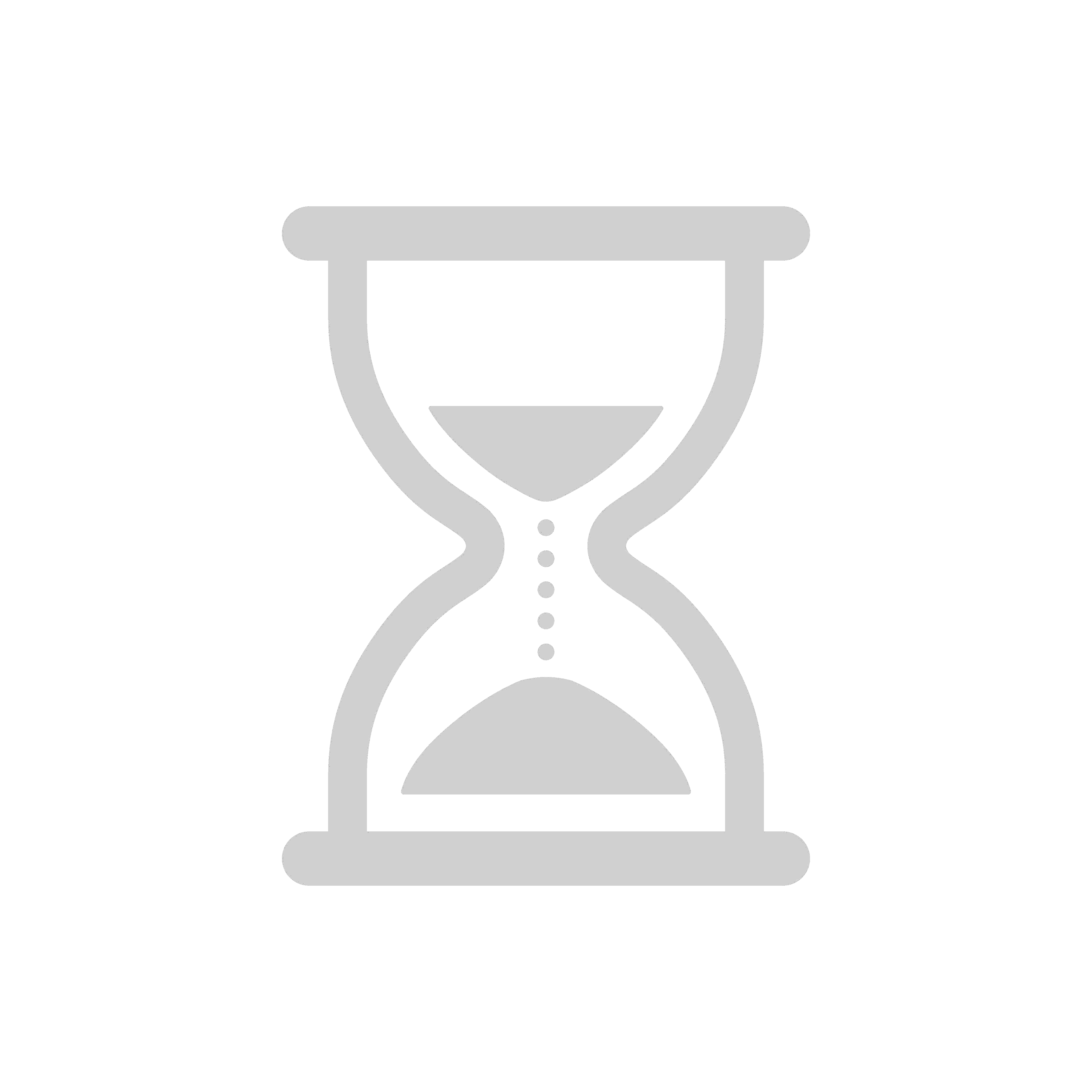 El período de espera de 5 meses no se aplica a personas que recibieron beneficios por discapacidad en la niñez o a ciertas personas que tenían derecho con anterioridad a los beneficios por discapacidad
24 meses
5 meses
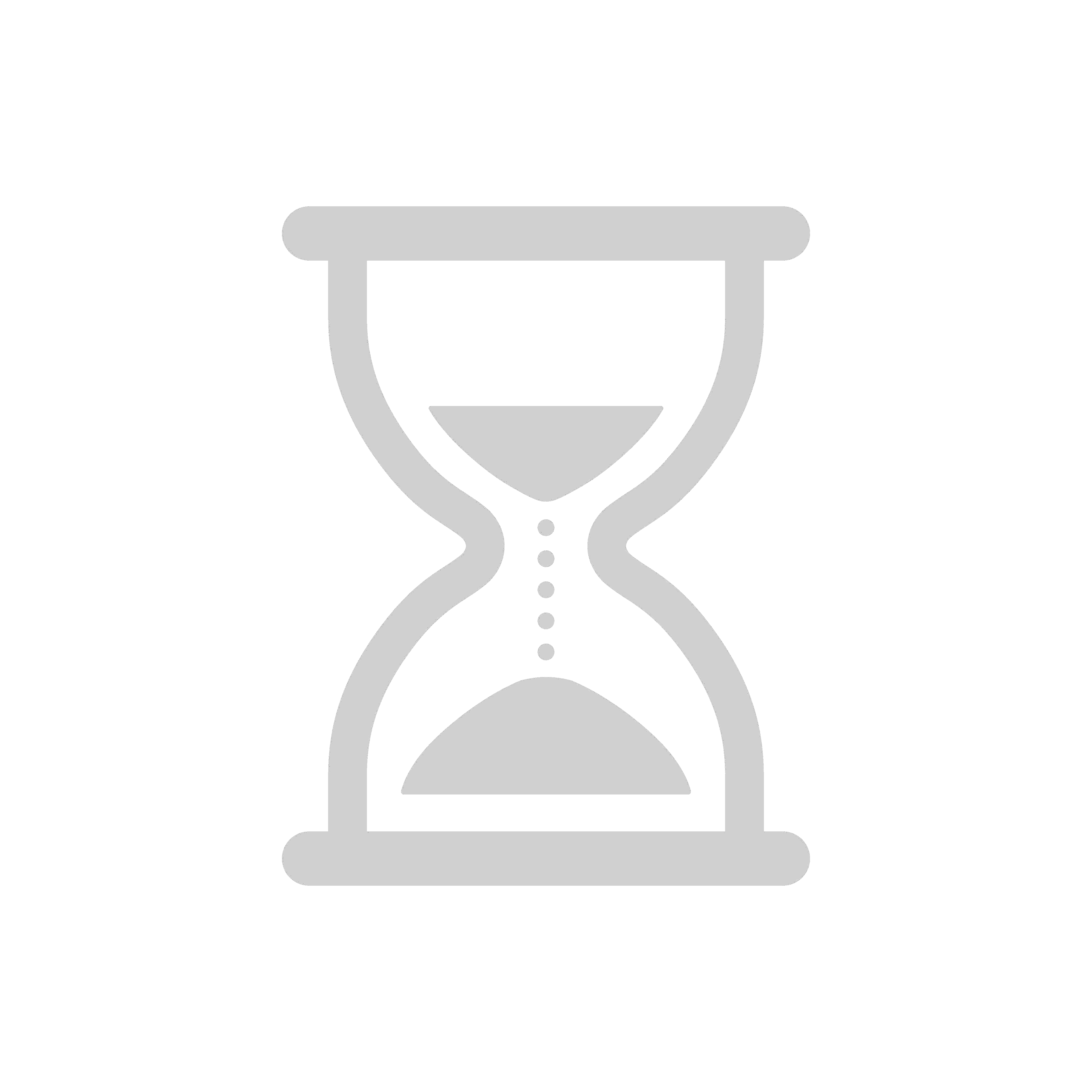 El período de espera de 24 meses de Medicare no se aplica a las personas discapacitadas por ELA (esclerosis lateral amiotrófica, también conocida como enfermedad de Lou Gehrig)
Medicare y otros programas para personas con discapacidades
Junio de 2022
27
[Speaker Notes: Dado que existe un período de espera de 5 meses para el SSDI, lo antes que Medicare puede comenzar suele ser el mes 30 después de que comenzó la discapacidad. Sin embargo, hay 2 excepciones: 
El período de espera de 5 meses para beneficios monetarios no se aplica a personas que recibieron beneficios por discapacidad en la niñez o a ciertas personas que tenían derecho con anterioridad a los beneficios por discapacidad (en los últimos 5 años). Los beneficios por discapacidad en la niñez se refieren a un adulto que está discapacitado antes de los 22 años y puede ser elegible para los beneficios para hijos si uno de los padres fallece o comienza a recibir beneficios por jubilación o discapacidad. Se considera un beneficio para "hijos" porque se pagó en el registro de ingresos del Seguro Social de los padres.
El período de espera de 24 meses de Medicare no se aplica a las personas discapacitadas por la esclerosis lateral amiotrófica (ELA). Las personas con ELA obtienen automáticamente la Parte A y la Parte B el primer mes en que tienen derecho a los beneficios por discapacidad del Seguro Social.
NOTA: Si tiene cobertura por empleador o sindicato mientras usted o su cónyuge (o un familiar si está discapacitado) siguen trabajando, su inscripción a la Parte B puede verse afectada. Debe contactarse con el administrador de beneficios del sindicato o del empleador para saber de qué manera funciona su seguro con Medicare y si lo beneficia a usted demorar la inscripción en la Parte B.]
Período de espera de 24 meses para Medicare
Es posible que cumpla con los requisitos para tener Medicare por una discapacidad
Debe tener derecho a recibir los beneficios del Seguro por Discapacidad del Seguro Social (SSDI, por sus siglas en inglés) por 24 meses
En el mes 25, quedará automáticamente inscrito en la Parte A (Seguro de hospital) y la Parte B (Seguro médico) de Medicare
Si recibe el SSDI, puede obtener otra cobertura de atención médica durante el período de espera de 24 meses 
Puede calificar para Medicaid o un plan del Mercado con créditos tributarios para primas y reducciones en los gastos compartidos que disminuyen sus gastos directos de bolsillo
Medicare y otros programas para personas con discapacidades
Junio de 2022
28
[Speaker Notes: Si tiene derecho al SSDI, es posible que califique para Medicare. No obstante, antes de que comience la cobertura de Medicare, existe un período de espera de 24 meses. Después de 5 meses de discapacidad y de empezar a recibir los beneficios del SSDI, comienza el período de espera. Durante este período de espera, puede solicitar cobertura en Health Insurance Marketplace (Mercado de Seguros Médicos). 
El proceso de solicitud del Mercado determinará si califica para Medicaid, el Programa de seguro médico para niños (CHIP, por sus siglas en inglés), o para créditos tributarios de primas que le reduzcan la prima mensual del plan del Mercado, y para reducciones en los gastos compartidos que disminuirán los gastos directos de su bolsillo. 
Si solicita costos reducidos en el Mercado, deberá calcular su ingreso. Si recibe beneficios del SSDI y desea saber si califica para costos más bajos con la cobertura del Mercado, deberá proporcionar información sobre sus pagos al Seguro Social, incluidos los pagos por discapacidad. 
Su cobertura de Medicare entra en vigencia el mes n.º 25 después de recibir el SSDI.  Recibirá su tarjeta de Medicare por correo postal unos 3 meses antes del mes n.º 25 de recibir beneficios por discapacidad. Si no desea tener la Parte B, siga las instrucciones en su paquete "Bienvenido a Medicare". No obstante, una vez que sea elegible para Medicare, ya no calificará para obtener costos más bajos para un plan del Mercado, según sus ingresos. 
Una vez que comience su cobertura de la Parte A, necesitará regresar al Mercado y finalizar cualquier subsidio, como créditos tributarios para primas y reducciones en los gastos compartidos. Eso se debe a que la Parte A se considera una cobertura mínima esencial, no la Parte B. Tendrá que devolver los créditos tributarios cobrados durante los meses en que tenía tanto la Parte A (ya sea a través de Medicare Original o de un plan Medicare Advantage) como la cobertura del Mercado. Para casos en los cuales se recibe la Parte A de Medicare de manera retroactiva, perderá los créditos tributarios para primas una vez que reciba la notificación de que recibe la Parte A de manera retroactiva.]
Derecho retroactivo a Medicare
En algunos casos, su derecho a Medicare puede ser retroactivo, por ejemplo, si:
Gana una apelación de su determinación de discapacidad
El procesamiento de su solicitud demora mucho tiempo
Sus beneficios por discapacidad son retroactivos
Su tarjeta Medicare mostrará la fecha de vigencia si recibió servicios cubiertos por Medicare antes de recibir su tarjeta Medicare
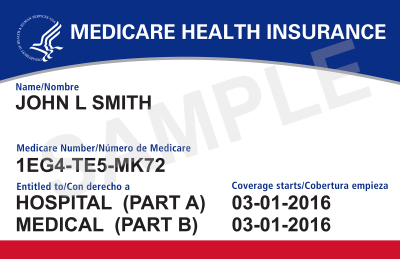 Medicare y otros programas para personas con discapacidades
Junio de 2022
29
[Speaker Notes: En algunos casos, obtendrá una determinación de discapacidad en función de un recurso de apelación, que le brinda una fecha temprana de efectividad del derecho a recibir beneficios por discapacidad. En otros casos, si su solicitud no es procesada en tiempo y forma, puede tener derecho a una cobertura retroactiva de la Parte A.
Si sus beneficios por discapacidad son retroactivos, se mostrará la fecha de vigencia en su tarjeta de Medicare.
Si recibió servicios cubiertos por Medicare antes de obtener su tarjeta de Medicare, puede solicitar a su proveedor que envíe esas reclamaciones a Medicare. Las fechas de los servicios no pueden ser anteriores a la fecha de vigencia en su tarjeta Medicare.]
Determinación retroactiva
Usted recibirá esta información junto con su determinación:
Su fecha de entrada en vigencia de la cobertura de la Parte A (el mes n.º 25 después de obtener su derecho a recibir el beneficio por discapacidad)
La cobertura de la Parte B se otorga a partir del primer mes del derecho a la Parte A
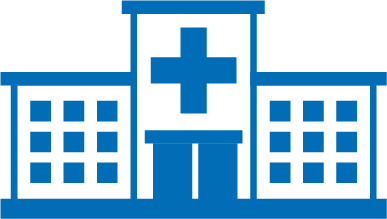 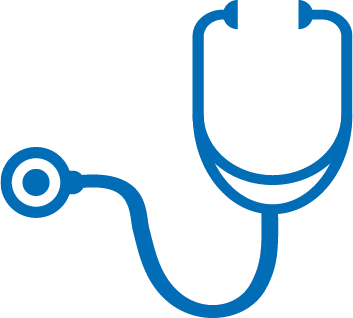 Parte A
Seguro de hospital
Parte B
Seguro médico
Medicare y otros programas para personas con discapacidades
Junio de 2022
30
[Speaker Notes: Usted recibirá esta información junto con su determinación:
Su fecha de entrada en vigencia de la cobertura de la Parte A (el mes n.º 25 después de obtener su derecho a recibir el beneficio por discapacidad)
La cobertura de la Parte B se otorga a partir del primer mes del derecho a la Parte A
Atrasos en la prima
En el momento del procesamiento final, si las primas retroactivas de más de 5 meses deben retenerse del cheque de beneficios mensual inicial, la persona recibe la Parte B a partir del mes en que se toma la acción final para procesar la adjudicación.
El aviso de adjudicación informa sobre la opción de que la Parte B comience con el primer mes del derecho de la Parte A siempre que, dentro de los 60 días, el afiliado solicite la fecha anterior y autorice la deducción de las primas acumuladas de los beneficios mensuales.
Para recibir la cobertura retroactiva de la Parte B, debe enviar una solicitud por escrito y acordar el pago de todas las primas retroactivas adeudadas. Si elige la cobertura retroactiva de la Parte B, obtendrá una segunda carta que le indicará que tiene cobertura retroactiva de la Parte B. La carta también otorga instrucciones al proveedor para tramitar reclamaciones de la Parte B fuera del plazo de presentación correspondiente. 
Recurso: secure.ssa.gov/poms.Nsf/lnx/0600805090]
Discapacidad y su derecho a Medicare
El Seguro Social tiene incentivos laborales para ayudar a personas médicamente discapacitadas, pero que tratan de trabajar
La continuación de la cobertura Medicare es un tipo de incentivo
Puede recibir eximición de las primas de la Parte A durante 8½ años al regresar a trabajar
Puede comprar la cobertura de la Parte A más adelante
Sigue pagando la prima de la Parte B para conservar su Parte B
La razón por la que su derecho a recibir Medicare cambia a los 65
Todas las multas que pueda haber recibido por inscripción tardía se eliminan en ese momento
Tiene otro Periodo de Inscripción Inicial (IEP, por sus siglas en inglés)
Medicare y otros programas para personas con discapacidades
Junio de 2022
31
[Speaker Notes: Usted tiene derecho a Medicare siempre y cuando siga cumpliendo con los requisitos para los beneficios por discapacidad del Seguro Social. Si el Seguro social determina que no debe seguir recibiendo beneficios por discapacidad porque su afección ha mejorado y ya no se lo considera discapacitado, su Medicare terminará al mes siguiente del mes en que se le notifica de que finalizarán sus beneficios.
El Seguro Social tiene incentivos laborales para ayudar a personas médicamente discapacitadas, pero que tratan de trabajar. La continuación de la cobertura Medicare es un tipo de incentivo.
Puede tener al menos 8½ años más de cobertura Medicare si regresa al trabajo. Medicare continúa aunque el Seguro Social determine que ya no puede obtener beneficios monetarios porque tiene demasiados ingresos.
Si, después de los 8½ años de su cobertura Medicare ampliada, usted sigue trabajando y sigue teniendo una discapacidad, puede comprar la Parte A o las Partes A y B mientras siga teniendo una discapacidad. Este programa se denomina "Medicare para Individuos Discapacitados y Empleados Calificados (QDWI, por sus siglas en inglés)". En algunos casos, su estado puede ayudarlo a pagar sus primas de la Parte A.
Si estaba pagando una prima superior de la Parte B (multa por inscripción tardía) mientras obtenía la Parte A sin tener que pagar la prima, pero ahora es elegible para la Parte B porque se está inscribiendo en la Parte A para las personas discapacitadas con trabajo, se puede eliminar su multa por la Parte B. 
Si recibe Medicare por discapacidad cuando cumple 65 años, tendrá continuidad de cobertura sin interrupciones. Recibirá la Parte A sin cargo, incluso si ha estado pagándola antes. Sin embargo, el motivo para tener derecho a Medicare cambia de discapacidad a edad. Si no tenía la Parte B cuando recibía Medicare por discapacidad, quedará inscrito automáticamente en la Parte B (otro IEP) al cumplir 65 años y nuevamente podrá decidir si mantiene la cobertura o no. Si ya está inscrito en la Parte B de Medicare, recibirá un período de inscripción abierta (OEP,  por sus siglas en inglés) del seguro complementario de Medicare (Medigap) cuando cumpla 65 años. 
Si no se inscribe en la Parte B cuando es elegible por primera vez y no califica para un Período de inscripción especial (SEP,  por sus siglas en inglés), es posible que deba pagar una multa por inscripción tardía mientras tenga la Parte B. Su prima de la Parte B puede aumentar un 10% por cada período completo de 12 meses en el que podría haber estado inscrito en la Parte B pero no lo estaba. Si estaba pagando una multa por inscripción tardía de la Parte B mientras estaba discapacitado, la multa se eliminará cuando cumpla 65 años.]
Compruebe su conocimiento: Pregunta 2
James adquirió el derecho a recibir SSDI a los 60 años, y Medicare a los 62 años. No optó por la Parte B cuando resultó elegible por primera vez, y no tenía cobertura del empleador. Se lo inscribe automáticamente en la Parte B durante el IEP cuando cumple 65 años. ¿Cuánto es la multa por inscripción tardía en la Parte B?
5%
10%
10% por cada período de 12 meses sin la Parte B
Sin multa
Medicare y otros programas para personas con discapacidades
Junio de 2022
32
[Speaker Notes: Compruebe su conocimiento: Pregunta 2 
James adquirió el derecho a recibir SSDI a los 60 años y Medicare a los 62 años. No optó por la Parte B cuando resultó elegible por primera vez, y no tenía cobertura del empleador. Se lo inscribe automáticamente en la Parte B durante el IEP cuando cumple 65 años. ¿Cuánto es la multa por inscripción tardía en la Parte B? 
5%
10%
10% por cada período de 12 meses sin la Parte B
Sin multa 
Respuesta: d. Sin multa. 
Si recibe Medicare por discapacidad cuando cumple 65 años, tendrá continuidad de cobertura sin interrupciones. Si estaba pagando una multa en la Parte B, será eliminada. Recibirá la Parte A sin cargo, incluso si ha estado pagándola antes. Sin embargo, el motivo para tener derecho a Medicare cambia de discapacidad a edad. Si no tenía la Parte B cuando recibía Medicare por discapacidad, quedará inscrito automáticamente en la Parte B (otro IEP) al cumplir 65 años y nuevamente podrá decidir si mantiene la cobertura o no. Si ya está inscrito en la Parte B de Medicare, recibirá un OEP de Medigap cuando cumpla 65 años. 
Si no se inscribe en la Parte B cuando es elegible por primera vez y no califica para un SEP, es posible que deba pagar una multa por inscripción tardía mientras tenga la Parte B. Su prima de la Parte B puede aumentar un 10% por cada período completo de 12 meses en el que podría haber estado inscrito en la Parte B pero no lo estaba. Si estaba pagando una multa por inscripción tardía de la Parte B mientras estaba discapacitado, la multa se eliminará cuando cumpla 65 años.]
Lección 3
Opciones de planes Medicare para personas con discapacidades
[Speaker Notes: En la Lección 3, "Opciones de planes Medicare para personas con discapacidades", se explica:  
Opciones de planes de salud y medicamentos de Medicare
Coordinación de beneficios de Medicare para personas con discapacidades 
Pólizas del Seguro Complementario de Medicare (Medigap)]
Objetivos de la lección 3
Al finalizar esta lección, usted podrá:
Enumerar las opciones de planes Medicare para personas con discapacidades
Explicar la coordinación de beneficios para personas con discapacidades
Medicare y otros programas para personas con discapacidades
Junio de 2022
34
[Speaker Notes: Notas del presentador
Al finalizar esta sesión, usted podrá:
Enumerar las opciones de planes Medicare para personas con discapacidades
Explicar la coordinación de beneficios para personas con discapacidades]
Opciones de planes Medicare para personas con discapacidades
Todos los planes Medicare en su área están disponibles
Medicare Original 
Planes de Medicare Advantage
Otros planes de salud de Medicare
Cobertura de medicamentos de Medicare
Agréguela a Medicare Original
Inscríbase en un plan de Medicare Advantage con cobertura de medicamentos
Medicare y otros programas para personas con discapacidades
Junio de 2022
35
[Speaker Notes: Si tiene una discapacidad, cuenta con las mismas opciones de planes de salud de Medicare que las personas de más de 65 años. Usted puede elegir Medicare Original, un plan Medicare Advantage u otro plan Medicare disponible en su área. Otros tipos de plan de salud de Medicare incluyen los planes de Costo de Medicare, los programas piloto/de prueba y los Programas de Cuidado Integral para Ancianos (PACE, por sus siglas en inglés).
También puede inscribirse en un plan de medicamentos de Medicare (también conocidos como PDP). La inscripción en un plan de medicamentos de Medicare es opcional pero puede proporcionar ahorros sustanciales para personas con afecciones médicas crónicas. Si decide no obtener la cobertura de medicamentos de Medicare cuando es elegible por primera vez, es probable que pague una multa por inscripción tardía a menos que tenga otra cobertura de medicamentos acreditable o califique para la Ayuda adicional. Esta Ayuda adicional se explica con más detalle en la Lección 4.
La mayoría de los Planes de Medicare Advantage también ofrece cobertura de medicamentos. Los planes Medicare Advantage deben cubrir todos los servicios que cubre Medicare Original. Sin embargo, sus costos, derechos, protecciones y/u opciones de dónde recibir su atención pueden ser diferentes. Algunos planes ofrecen beneficios adicionales, como cobertura de la vista, audición y servicios dentales. 
Visite Medicare.gov/getting-medicare-if-you-have-a-disability para obtener más información sobre cómo obtener cobertura de medicamentos con Enfermedad Renal en Etapa Final (ESRD).]
Coordinación de beneficios: Plan de Salud Grupal (GHP, por sus siglas en inglés) grande
Medicare es el pagador secundario si el derecho está basado en la discapacidad, y usted:
trabaja y recibe cobertura mediante un GHP grande
recibe cobertura mediante un GHP de un cónyuge que trabaja o de otro familiar
Usted (o un familiar) trabaja de manera independiente y tiene cobertura mediante un GHP grande
Medicare y otros programas para personas con discapacidades
Junio de 2022
36
[Speaker Notes: Puede tener Medicare y otro seguro médico. Medicare es el pagador secundario si tiene menos de 65 años, tiene derecho a Medicare por su discapacidad y tiene cobertura mediante un plan de salud grupal (GHP, por sus siglas en inglés) grande a través de su empleo actual, ya sea el de usted o de un familiar. En un GHP grande, el empleador debe tener 100 empleados o más.
Medicare también es el pagador secundario si tiene menos de 65 años y tiene una discapacidad, si usted o un miembro de la familia trabaja de manera independiente, y tiene cobertura mediante un GHP grande de un empleador que tiene 100 empleados o más.
NOTA: Si al menos un empleador en un plan de empleadores múltiples tiene 100 empleados o más, su cobertura de GHP paga primero y Medicare paga segundo. 
Fuente: “Medicare and Other Health Benefits: Your Guide to Who Pays First” ["Medicare y otros beneficios de salud: su guía de quién paga primero"] (Producto de CMS Nro. 02179) en Medicare.gov/publications.]
Coordinación de beneficios: Planes para jubilados
Medicare paga sus reclamaciones de seguro médico en primer lugar 
Su cobertura médica para jubilados paga en segundo lugar
Podría cubrir ciertas faltas de cobertura de Medicare y podría ofrecer beneficios adicionales, como:
Cobertura de medicamentos
Cuidado dental de rutina
Consulte el folleto de beneficios de su plan o la descripción resumida del plan proporcionada por su empleador para obtener más información sobre cómo funciona su plan de jubilados con Medicare
Medicare y otros programas para personas con discapacidades
Junio de 2022
37
[Speaker Notes: En general, si tiene cobertura para jubilados, Medicare paga en primer lugar las reclamaciones de seguro médico y la cobertura para jubilados será el pagador secundario. La cobertura para jubilados podría cubrir ciertas faltas de cobertura de Medicare y podría ofrecer beneficios adicionales, como cobertura de medicamentos recetados o cuidado dental de rutina. Si no está seguro de cómo funciona su cobertura de jubilado con Medicare, debe obtener una copia del folleto de beneficios de su plan o consultar la descripción resumida del plan proporcionada por su empleador o sindicato. Si se está acercando a la jubilación, compruebe si la cobertura de su empleador puede continuar después de que se jubile. Debe verificar los precios y los beneficios, incluso los beneficios por cónyuge. Infórmese sobre el efecto que tendrá la continuidad o la finalización de la cobertura durante la jubilación en cuanto a la protección del seguro propio y el de su cónyuge.
La cobertura para jubilados proporcionada por un empleador o sindicato puede tener límites sobre la cantidad que cubrirá. También puede brindar "detención de pérdida de cobertura", un límite de gastos directos de su bolsillo. Usted también puede llamar al administrador de los beneficios y preguntar cómo paga el plan cuando tiene Medicare.
Recuerde que el empleador o el sindicato tienen control sobre la cobertura de seguros por jubilación que ofrece. El empleador o el sindicato pueden cambiar los beneficios o las primas y también pueden elegir cancelar el seguro.
NOTA: Para los jubilados que tienen Medicare por ESRD, es posible que la cobertura para jubilados pague primero y Medicare pague segundo durante el período de coordinación de 30 meses.]
Pólizas del Seguro Complementario de Medicare (Medigap) para personas con discapacidades
Estos estados exigen a las compañías de seguros que ofrezcan al menos un tipo de póliza de Medigap a las personas con Medicare menores a 65 años:
Arkansas
California
Colorado
Connecticut
Delaware
Florida
Georgia
Hawaii
Idaho
Illinois 
Kansas
Kentucky
Louisiana
Maine
Maryland
Massachusetts
Michigan
Minnesota
Mississippi
Missouri
Montana
New Hampshire
New Jersey
New York
North Carolina
Oklahoma
Oregon
Pennsylvania
South Dakota
Tennessee
Texas
Vermont
Wisconsin
NOTA: Algunos estados les proporcionan estos derechos a todas las personas con Medicare menores de 65 años, mientras que otros solo se los otorgan a personas elegibles para Medicare por una discapacidad o únicamente a personas con enfermedad renal en etapa final (ESRD, por sus siglas en inglés). Consulte con el Departamento de Seguros de su estado sobre los derechos que usted podría tener según la ley estatal.
Medicare y otros programas para personas con discapacidades
Junio de 2022
38
[Speaker Notes: Si tiene menos de 65 años y tiene Medicare por una discapacidad o ESRD, es posible que no pueda comprar la póliza Medigap que quiere, o ninguna póliza Medigap, hasta que cumpla 65 años. Por lo general, la ley federal no obliga a las compañías de seguros a vender pólizas de Medigap a las personas menores de 65 años. Sin embargo, algunos estados requieren que las compañías de seguros de Medigap le vendan una póliza de Medigap, incluso si tiene menos de 65 años.
Estos estados exigen a las compañías de seguros que ofrezcan al menos un tipo de póliza de Medigap a las personas con Medicare menores a 65 años: Arkansas, California, Colorado, Connecticut, Delaware, Florida, Georgia, Hawaii, Idaho, Illinois, Kansas, Kentucky, Louisiana, Maine, Maryland, Massachusetts, Michigan, Minnesota, Mississippi, Missouri, Montana, New Hampshire, New Jersey, New York, North Carolina, Oklahoma, Oregon, Pennsylvania, South Dakota, Tennessee, Texas, Vermont, y Wisconsin.
Incluso si su estado no está en la lista anterior, algunas compañías de seguro pueden venderle pólizas Medigap en forma voluntaria a personas de menos de 65 años, aunque es probable que cuesten más que las pólizas Medigap que se venden a personas de más de 65 años y es posible que se aplique la evaluación médica previa. Además, algunos de los derechos garantizados por el gobierno federal están disponibles para las personas con Medicare menores de 65 años. Consulte con el Departamento de Seguros de su estado (Medicare.gov/talk-to-someone) sobre los derechos adicionales que podría tener según la ley estatal. 
Recuerde, si ya está inscrito en la Parte B de Medicare (Seguro médico), recibirá un período de inscripción abierta (OEP) del seguro complementario de Medicare (Medigap) cuando cumpla 65 años. Es probable que tenga más opciones de pólizas Medigap y pueda pagar una prima más baja. Durante su OEP de Medigap, las compañías de seguros no pueden negarse a venderle ninguna póliza de Medigap debido a una discapacidad u otro problema de salud, cobrarle una prima más alta (según el estado de salud) que le cobran a otras personas de 65 años o hacerle esperar para que comience la cobertura (con la excepción de una condición preexistente). 
Una condición preexistente es un problema de salud que usted tiene antes de la fecha en que comience una nueva póliza de seguro. En algunos casos, la compañía de seguros Medigap puede negarse a cubrir sus gastos directos de su bolsillo por estos problemas de salud preexistentes, por hasta 6 meses. Esto se llama “período de espera por condición preexistente”. Después de 6 meses, la póliza Medigap cubrirá la condición preexistente. 
La cobertura de una condición preexistente solo puede excluirse si la condición fue tratada o diagnosticada dentro de los 6 meses previos al inicio de la cobertura de su póliza Medigap. Esto se llama “período retrospectivo”. No se olvide, para los servicios cubiertos por Medicare, Medicare Original aún cubrirá la condición, incluso si la póliza Medigap no la cubre, pero usted será responsable del coseguro o copago de Medicare.]
Compruebe su conocimiento: Pregunta 3
En general, ¿en qué situación Medicare sería el pagador primario?
Cuando tiene cobertura para jubilados
Cuando tiene Medicare debido a una discapacidad y cobertura activa actual de un empleador con un empleador que tiene 100 empleados o más 
Todas las anteriores
Ninguna de las anteriores
Medicare y otros programas para personas con discapacidades
Junio de 2022
39
[Speaker Notes: Compruebe su conocimiento: Pregunta 3
En general, ¿en qué situación Medicare sería el pagador primario?
Cuando tiene cobertura para jubilados
Cuando tiene Medicare debido a una discapacidad y cobertura activa actual de un empleador mediante un empleador que tiene 100 empleados o más
Todas las anteriores
Ninguna de las anteriores
Respuesta: a. Cuando tiene cobertura para jubilados. 
En general, Medicare pagará en primer lugar las reclamaciones de seguro médico y la cobertura para jubilados será el pagador secundario. La cobertura para jubilados podría cubrir ciertas faltas de cobertura de Medicare y podría ofrecer beneficios adicionales, como cuidado dental de rutina o cobertura de medicamentos recetados. Si no está seguro de cómo funciona su cobertura de jubilado con Medicare, obtenga una copia del folleto de beneficios de su plan o consulte la descripción resumida del plan proporcionada por su empleador o sindicato. 
Generalmente, si su empleador tiene menos de 100 empleados, Medicare paga primero si tiene menos de 65 años o tiene Medicare debido a una discapacidad. Algunas veces, los empleadores con menos de 100 empleados se unen a otros empleadores para formar un plan de empleadores múltiples. Si al menos un empleador en el plan de empleadores múltiples tiene 100 empleados o más, Medicare paga segundo.
Si el empleador tiene al menos 100 empleados, el plan de salud se denomina un plan de salud grupal grande. Si está cubierto por un plan de salud grupal grande debido a su empleo actual o el empleo actual de un familiar, Medicare paga segundo.]
Lección 4
Otros programas para personas con discapacidades
[Speaker Notes: En la lección 4, "Otros programas para personas con discapacidades", se enumeran otros programas que pueden ayudar a pagar los costos médicos de las personas con ingresos y recursos limitados.]
Objetivos de la lección 4
Al finalizar esta lección, usted podrá:
Identificar programas adicionales disponibles para personas con discapacidades
Saber en qué lugar obtener más información
Medicare y otros programas para personas con discapacidades
Junio de 2022
41
[Speaker Notes: Notas del presentador
Al finalizar esta sesión, usted podrá:
Identificar programas adicionales disponibles para personas con discapacidades
Saber en qué lugar obtener más información]
Programas útiles
Medicaid 

Paga la asistencia médica para determinadas personas y familias con ingresos y recursos limitados
Programas de Ahorro de Medicare
Pueden pagar los deducibles, coseguros y copagos de la Parte A (Seguro de hospital) y la Parte B (Seguro médico) de Medicare
Ayuda Adicional

Puede ayudar con los costos de la cobertura de medicamentos de Medicare, como las primas mensuales, el deducible anual, el coseguro y los copagos del plan de medicamentos
Medicare y otros programas para personas con discapacidades
Junio de 2022
42
[Speaker Notes: Estos programas están disponibles para ayudar a pagar los costos médicos para ciertas personas con ingresos y recursos limitados. 
Medicaid es un programa de beneficios federal y estatal (un programa gubernamental que garantiza determinados beneficios a un grupo en particular o segmento de la población) que paga la asistencia médica para determinadas personas y familias con ingresos y recursos limitados. No es un programa de aporte monetario; paga la atención directamente a los proveedores médicos. Medicaid es la fuente más grande de financiamiento para servicios médicos y de la salud para las personas con ingresos y recursos limitados. 
Puede ser elegible para obtener ayuda del programa Medicaid de su estado para pagar sus primas de Medicare.
En algunos casos, los Programas de Ahorros de Medicare también pueden pagar las primas, los deducibles, los coseguros y los copagos de la Parte A (Seguro de Hospital) y de la Parte B (Seguro Médico) si cumple con ciertas condiciones. Los Programas de Ahorros de Medicare generalmente tienen normas de ingreso y recursos más altos que la cobertura completa de Medicaid. Estos montos de ingresos y recursos pueden cambiar todos los años según el nivel federal de pobreza (FPL, por sus siglas en inglés). 
Si tiene ingresos y recursos limitados, es posible que pueda obtener Ayuda Adicional con los costos de la cobertura de medicamentos de Medicare, como las primas mensuales, el deducible anual, el coseguro y los copagos del plan de medicamentos. Debe estar inscrito en un plan de medicamentos de Medicare (también conocido como PDP) o en un plan de Medicare Advantage con cobertura de medicamentos (MA-PD, por sus siglas en inglés) para obtener Ayuda Adicional. Puede presentar su solicitud a través del Seguro Social o la Oficina Estatal de Asistencia Médica (Medicaid). 
Ciertos grupos de personas califican automáticamente para la ayuda adicional y no tienen que solicitarla:
Personas con Medicare y todos los beneficios de Medicaid (incluyendo la cobertura de medicamentos)
Personas con Medicare que obtienen Seguridad de Ingreso Suplementario (SSI)  
Personas que obtienen ayuda de Medicaid para pagar sus primas de Medicare (Programas de Ahorros Medicare)
Todas las demás personas que tienen Medicare deben presentar una solicitud para obtener Ayuda Adicional.
Para obtener información detallada sobre estos programas, consulte el módulo de capacitación de Medicaid y el Programa de Seguro Médico para Niños en CMSnationaltrainingprogram.cms.gov/resources, y la publicación de Medicare “4 Programs that Can Help You Pay Your Medical Expenses” [“4 programas que pueden ayudarlo a pagar sus gastos médicos”] (Producto de CMS Nro. 11445) en Medicare.gov/publications]
Medicare y otros programas para personas con discapacidades: Recursos
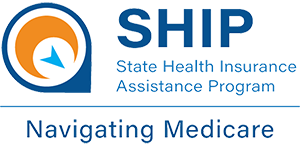 Medicare y otros programas para personas con discapacidades
Junio de 2022
43
Guía de recursos de Medicare y otros programas para personas con discapacidades: Productos
Para acceder a otros productos útiles:
Consulte o descárguelos en Medicare.gov/publications y realice una búsqueda por palabra clave o número de producto.
Solicite varias copias (solo socios) en Productordering.cms.hhs.gov. Debe inscribir a su organización.
Medicare y otros programas para personas con discapacidades
Junio de 2022
44
Publicaciones del Seguro Social sobre discapacidad
Para ver más publicaciones sobre la discapacidad, visite ssa.gov/pubs.
Medicare y otros programas para personas con discapacidades
Junio de 2022
45
Siglas
ALS: Esclerosis lateral amiotrófica 
CAL: Subsidios compasivos 
CHIP: Programa de Seguro Médico para Niños 
CMS: Centros para Servicios de Medicare y Medicaid 
ESRD: Enfermedad renal en etapa final 
FPL: Nivel Federal de Pobreza 
GHP: Plan de salud grupal 
IEP: Período de Inscripción Inicial 
LIS: Subsidio por Bajos Ingresos
NTP: Programa de Capacitación Nacional 
OEP: Período de Inscripción abierta
PACE: Programas de Cuidado Integral para Ancianos
QDWI: Individuos Discapacitados y Empleados Calificados
QHP: Plan de Salud Calificado
RRB: Junta de Jubilación de Empleados Ferroviarios 
SEP: Período de inscripción especial
SHIP: Programa Estatal de Asistencia sobre Seguros de Salud 
SSDI: Seguro por Discapacidad del Seguro Social 
SSI: Seguridad de Ingreso Suplementario 
TTY: Teletipo
Medicare y otros programas para personas con discapacidades
Junio de 2022
46
Manténgase conectado
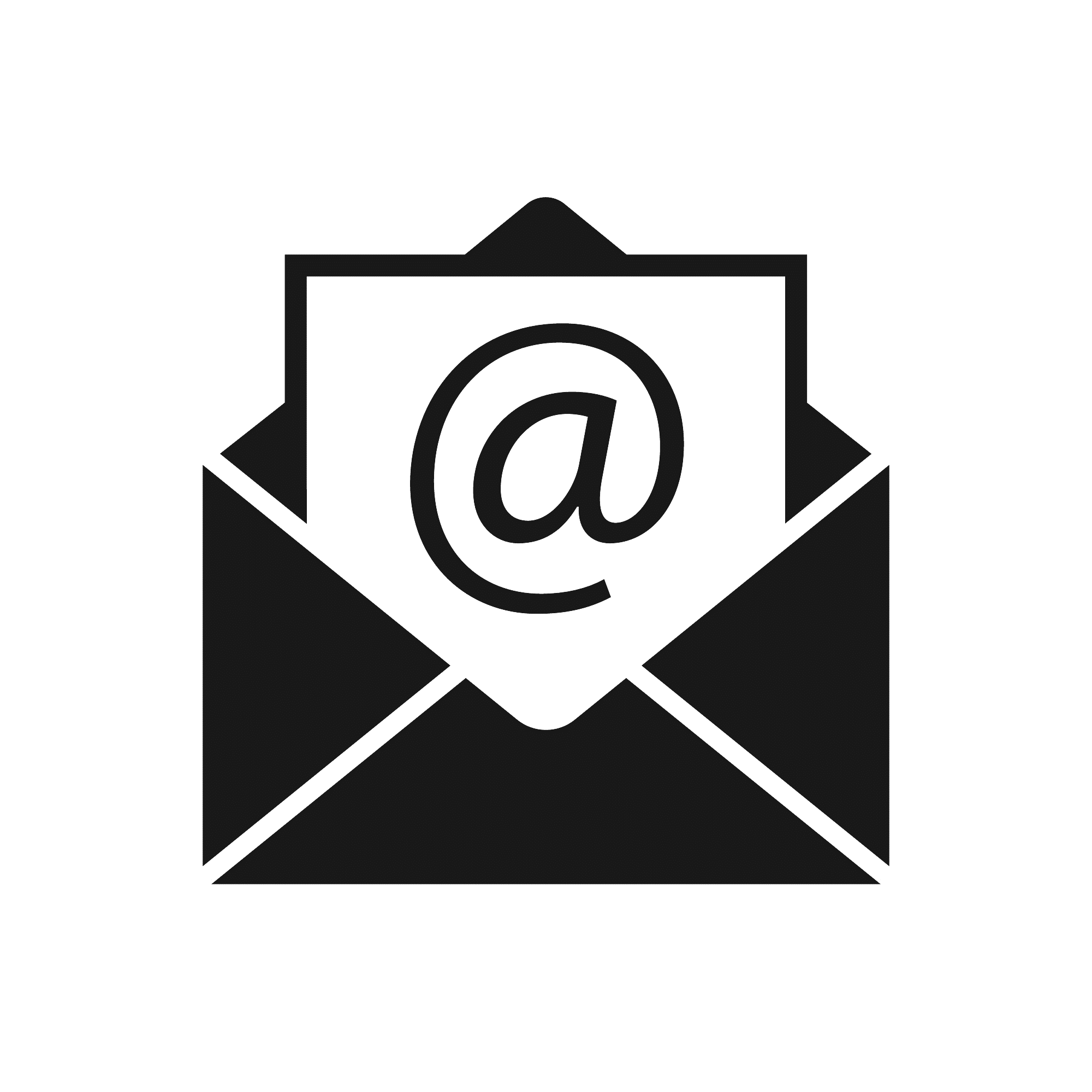 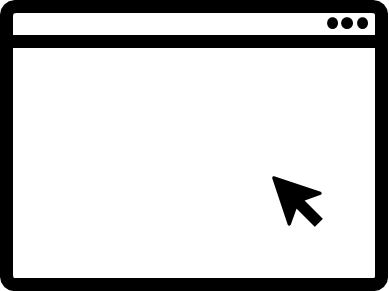 Comuníquese con nosotros escribiendo a training@cms.hhs.gov.
Para ver los materiales de capacitación disponibles, o suscribirse a nuestra lista de correo electrónico, visite
CMSnationaltrainingprogram.cms.gov.
Medicare y otros programas para personas con discapacidades
Junio de 2022
47
[Speaker Notes: Manténgase conectado. Visite CMSnationaltrainingprogram.cms.gov para ver los materiales de capacitación de NTP y suscribirse a nuestra lista de correo electrónico. Comuníquese con nosotros escribiendo a training@cms.hhs.gov.]